[Introducation of ‘Framework for Evaluating the Quality of Digital Human’]
[Seung Wook Lee / ETRI]
[Andrew Min-gyu Han/HSU]
Compliance with IEEE Standards Policies and Procedures
Subclause 5.2.1 of the IEEE-SA Standards Board Bylaws states, "While participating in IEEE standards development activities, all participants...shall act in accordance with all applicable laws (nation-based and international), the IEEE Code of Ethics, and with IEEE Standards policies and procedures."

The contributor acknowledges and accepts that this contribution is subject to 
The IEEE Standards copyright policy as stated in the IEEE-SA Standards Board Bylaws, section 7, http://standards.ieee.org/develop/policies/bylaws/sect6-7.html#7, and the IEEE-SA Standards Board Operations Manual, section 6.1, http://standards.ieee.org/develop/policies/opman/sect6.html
The IEEE Standards patent policy as stated in the IEEE-SA Standards Board Bylaws, section 6, http://standards.ieee.org/guides/bylaws/sect6-7.html#6, and the IEEE-SA Standards Board Operations Manual, section 6.3, http://standards.ieee.org/develop/policies/opman/sect6.html
3079-21-0071-01-0000-Introduction of ‘Framework for Evaluating the Quality of Digital Human’
1
IEEE 3079Human Factor for Immersive Content Working GroupBeom-Ryeol Lee, lbr@etri.re.kr
3079-21-0071-01-0000-Introduction of ‘Framework for Evaluating the Quality of Digital Human’
2
Contents
Introduction
Checklist method
UFR method
Conclusion
3079-21-0071-01-0000-Introduction of ‘Framework for Evaluating the Quality of Digital Human’
3
Introduction
To provide the ‘Framework for Evaluating the Quality of Digital Human’, numbers of evaluating methods should be used.
To evaluate, subjective methods and objective methods could be used.
For the subjective evaluating, checklist and UFR(User Fooling Rate) method could be applied.
3079-21-0071-01-0000-Introduction of ‘Framework for Evaluating the Quality of Digital Human’
-4-
Proposed General Architecture
Measuring
Measuring Function 1
Measuring Function 2
Video Input
Output
…
Measuring Function n
Subjective method
Objective method
3079-21-0071-01-0000-Introduction of ‘Framework for Evaluating the Quality of Digital Human’
5
Checklist Method
A checklist is a simple instrument consisting prepared list of expected items of performance or attributes, which are checked by a researcher.
3-ways of checklists
Simple checklist: the use of two response options on a survey or questionnaire, for example “yes” or “no”
Weighted checklist: The use of response options with the value of weights, such as 1 to 5, 0-20-40-60-80-100% 
Forced choice method: the use of two or more specific response options on a survey or questionnaire, for example “yes” or “no” or “green,” “blue,” or “red.” Options such as “not sure,” “no opinion,” or “not applicable” are not included; respondents must commit to an actual answer.
3079-21-0071-01-0000-Introduction of ‘Framework for Evaluating the Quality of Digital Human’
-6-
UFR(User Fooling Rate) Method
The user fooling rate method provides numbers of real and fake options. The raters(users) make a choice, and it is checked the rate of choices that the raters gets real or fake.
The rate of selecting real if fake is perfect: 80%
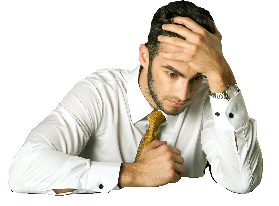 Question : Pick the fake image
Real
Real
fake
Real
Real
(AS-IS)
(TO-BE)
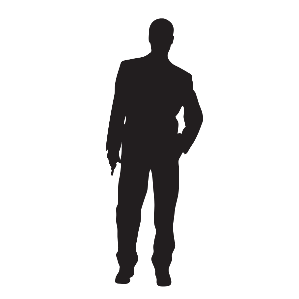 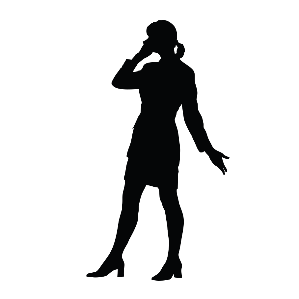 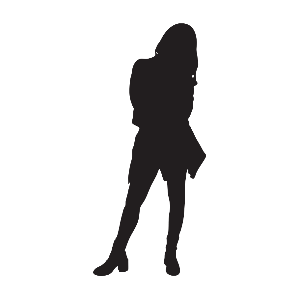 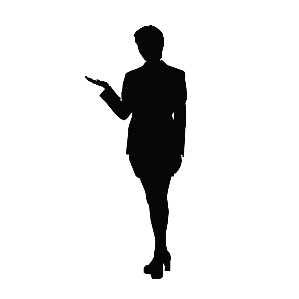 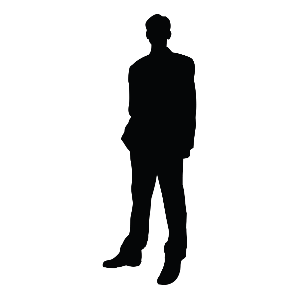 73.41)%(Still images, 1fps)  ⇒ 75%(Moving images, 30fps, 4K)
3079-21-0071-01-0000-Introduction of ‘Framework for Evaluating the Quality of Digital Human’
-7-
Conclusion - Candidates for subjective evaluating method?
Checklist
UFR (User Fooling Rate)
Raking
Paired Comparison
Critical Incident
Grading
Essay Evaluation
etc.
* Objective methods will be proposed with the other input document. (3079-21-0075-00-0000)
3079-21-0071-01-0000-Introduction of ‘Framework for Evaluating the Quality of Digital Human’
8
Thank You